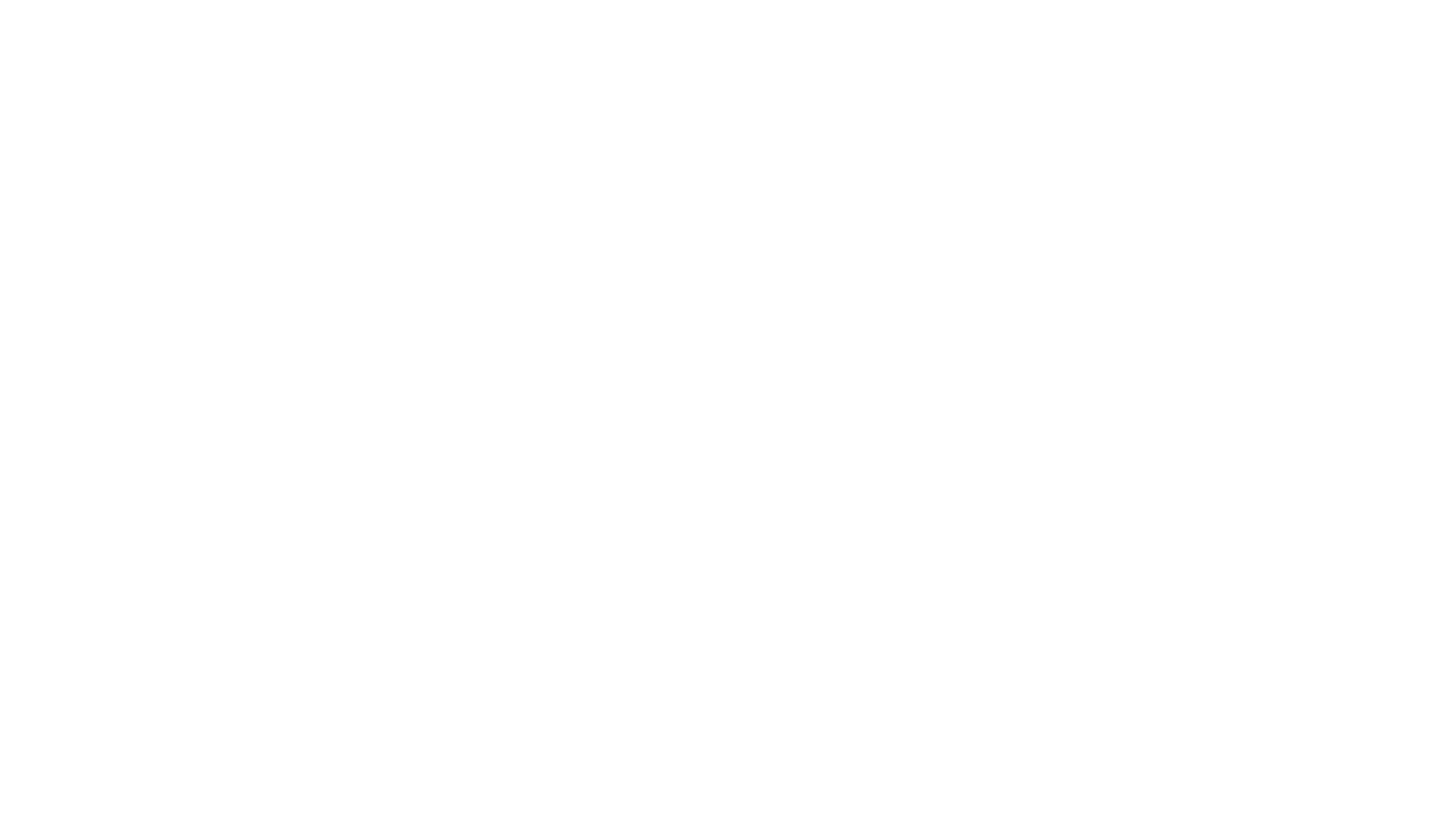 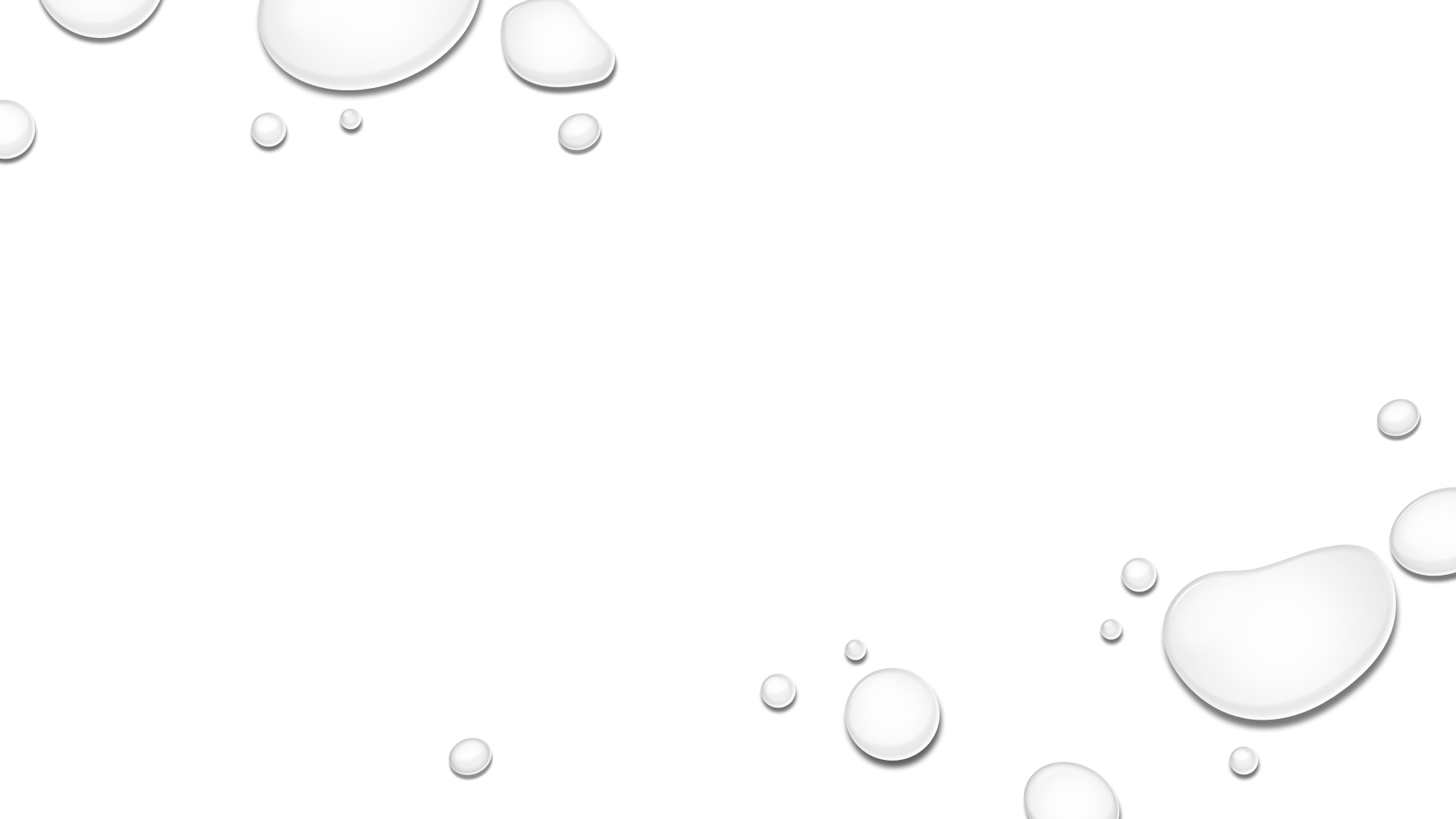 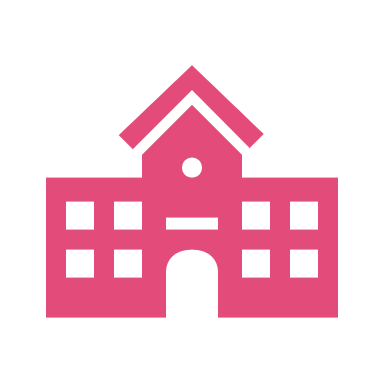 Limestone Charter Association New School Application
Need and Community Support
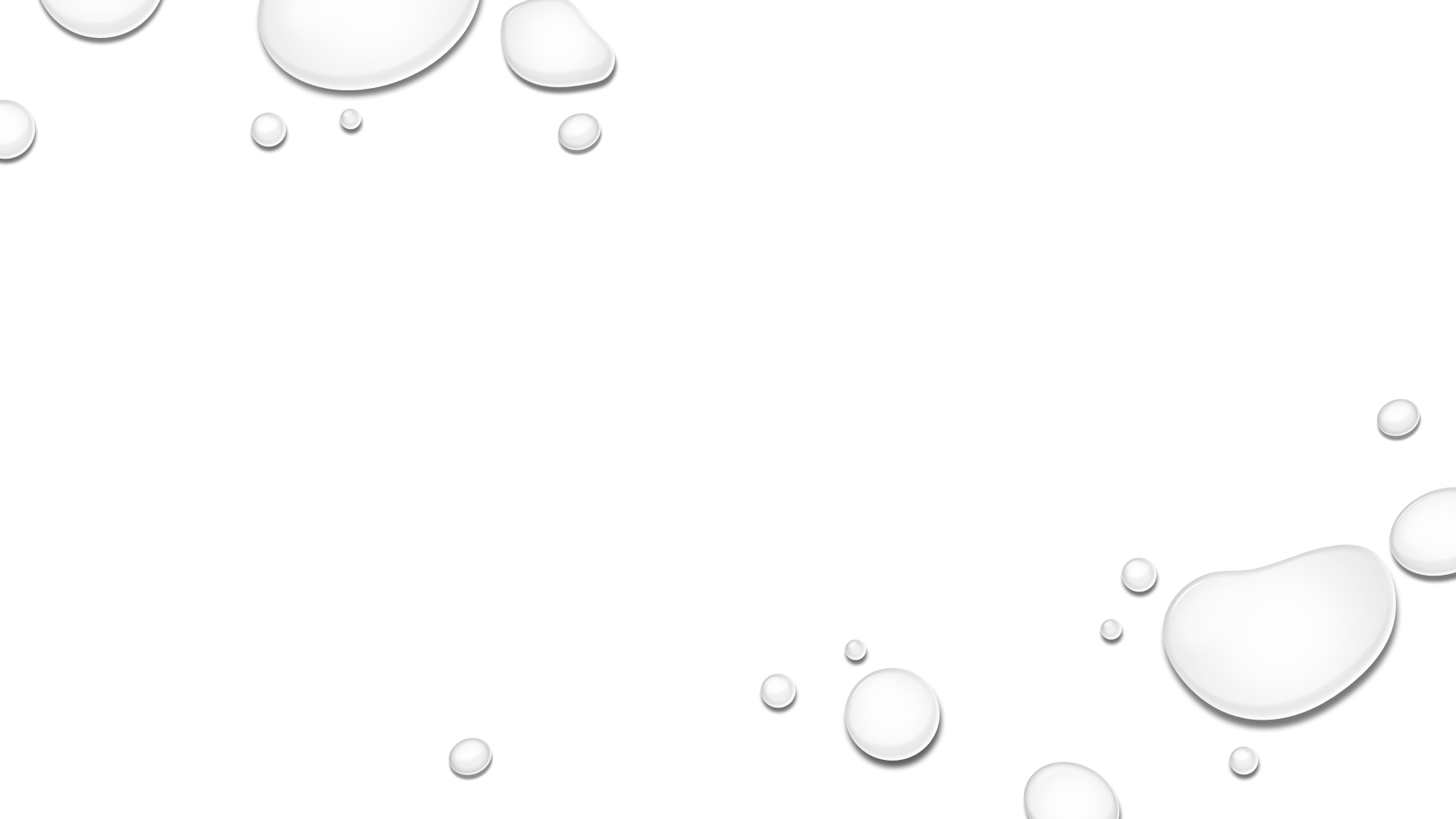 Documenting the Need
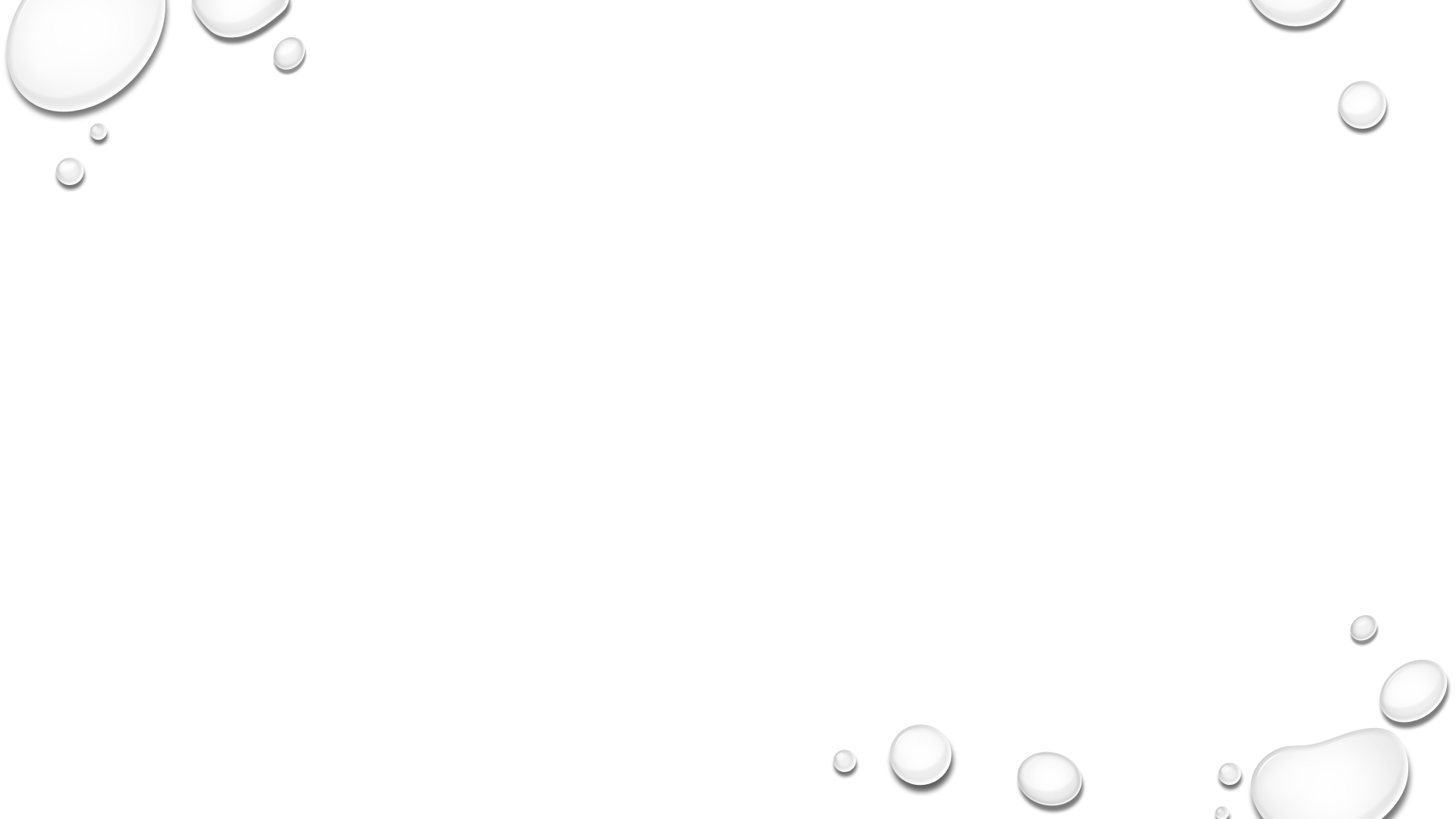 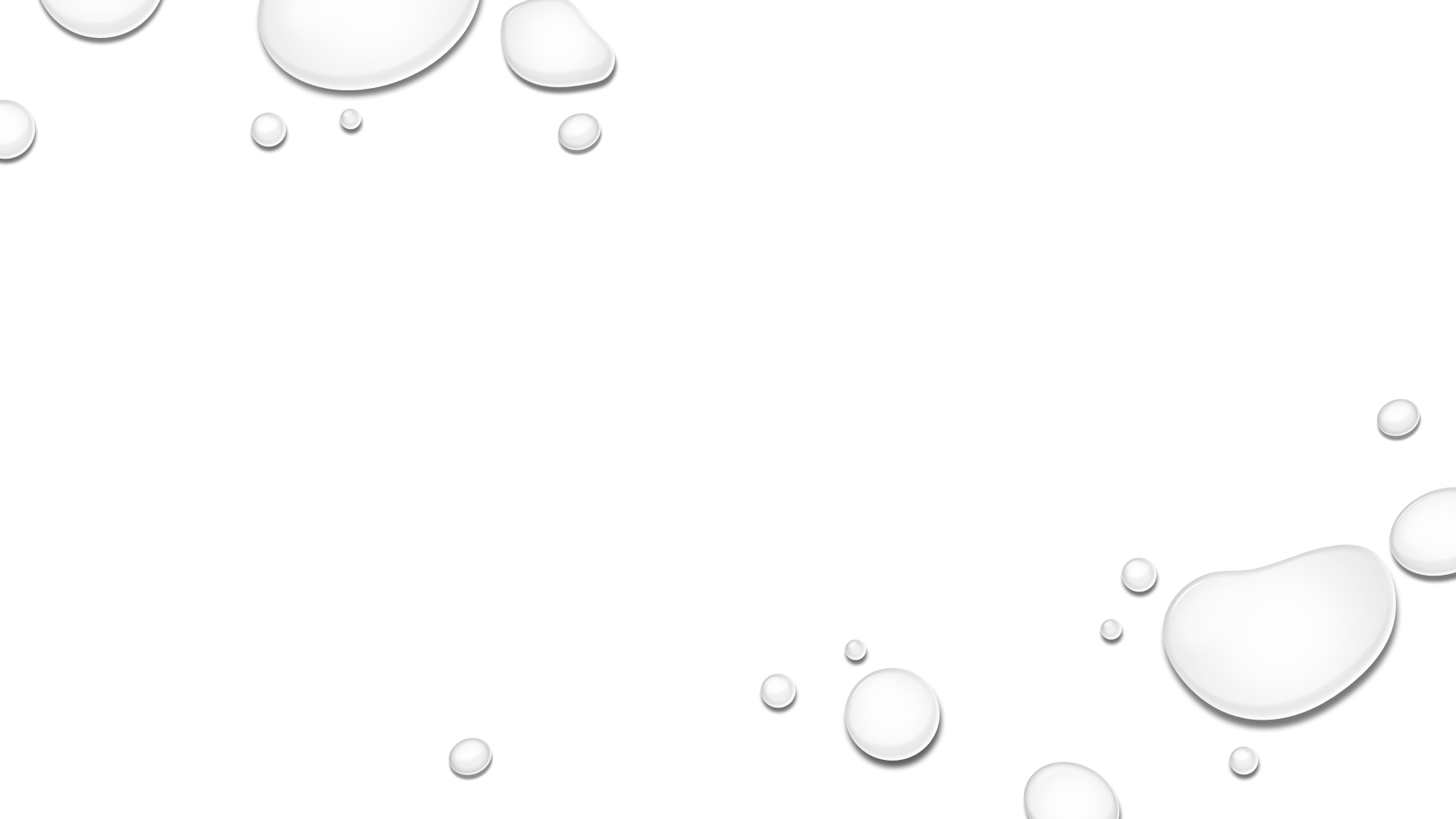 The SDE website will supply you with the latest testing data available through the research portal. www.ed.sc.gov  Click on research portal.
Another suggested place on the SDE website is the Research and Data Analysis Page which includes
Active Student Headcount
Home School Enrollment
Poverty Index
College Freshmen Report
Places to Find Academic and Population Data for Support
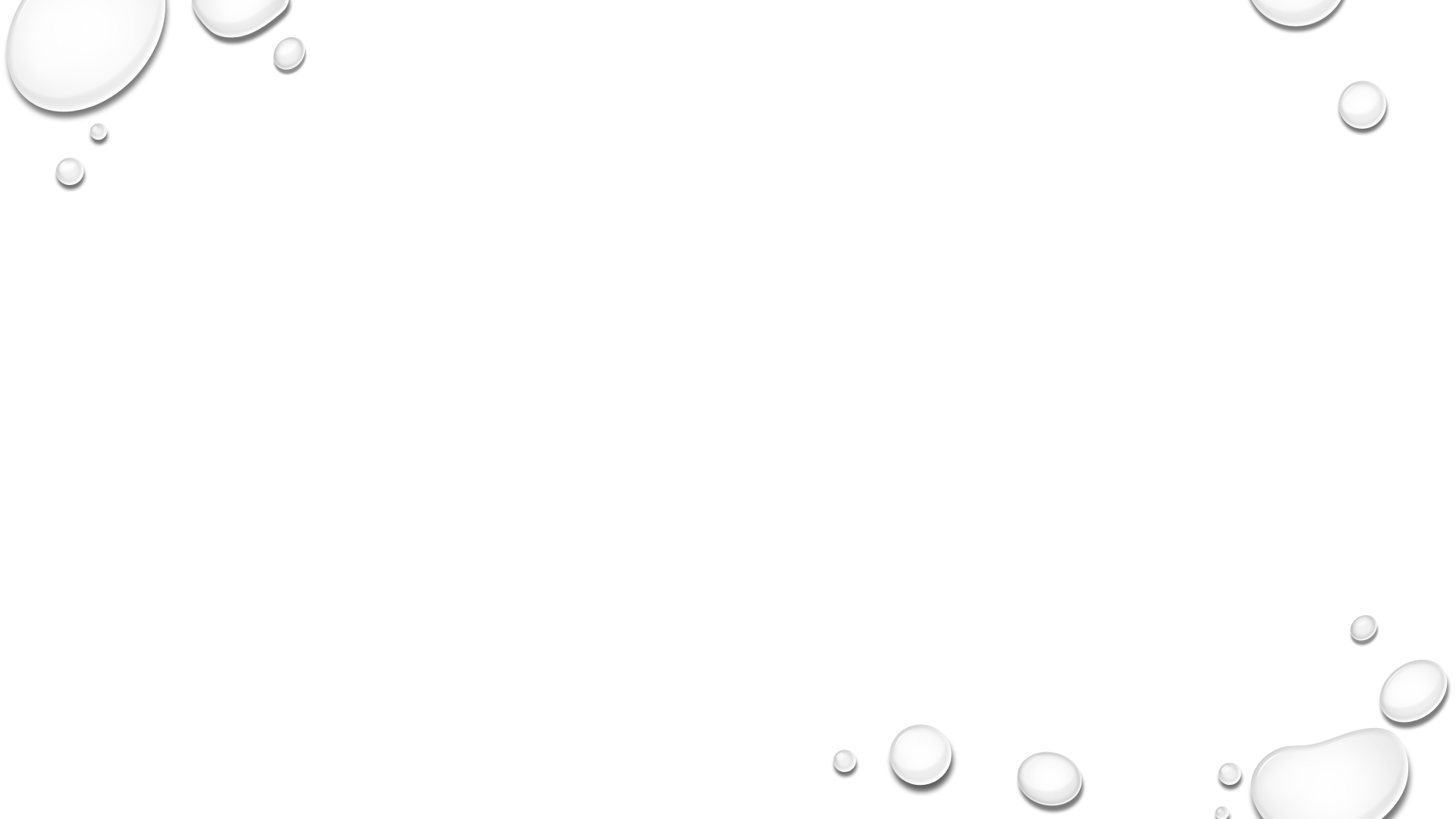 Other Places to Find Data
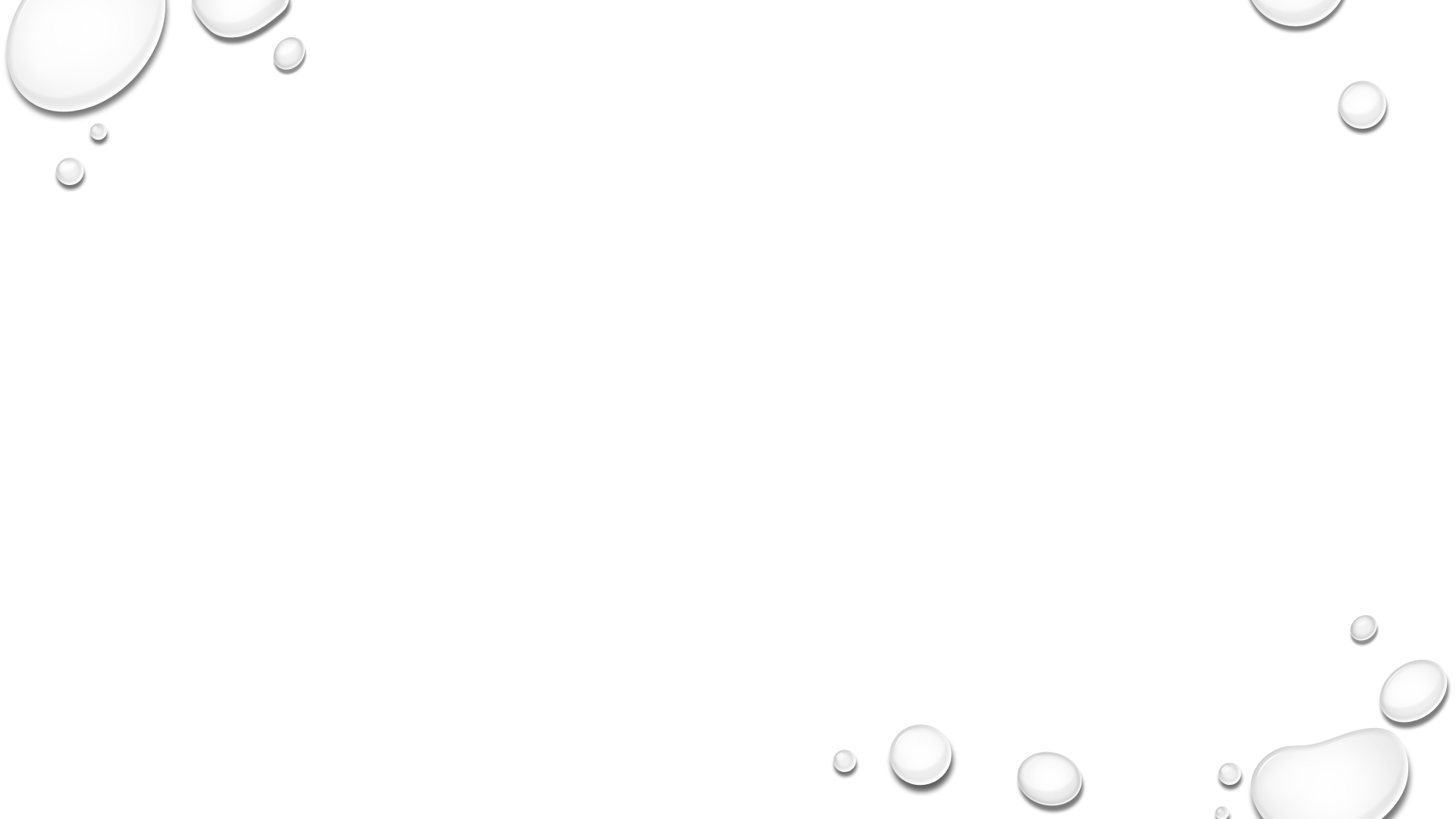 Also, to document the need for the school the committee must gather students, parents and teachers to their cause.
The committee must be able to document its efforts to enlist interested parties.  All racial groups must be represented in the marketing plan.  
The committee can choose a target population i.e., at-risk but it can not choose a target race.  
It can choose a target gender!  By SC Charter School Law single gender schools are allowed.
Interested Parties
Interested Parties
Documentation of the number of students parents and teachers expressing and interest in the proposed charter school  (The List  must be notarized) 
You are not required to submit a list in the application, but you need to have it.  This list becomes your starting point for recruitment of student and teachers
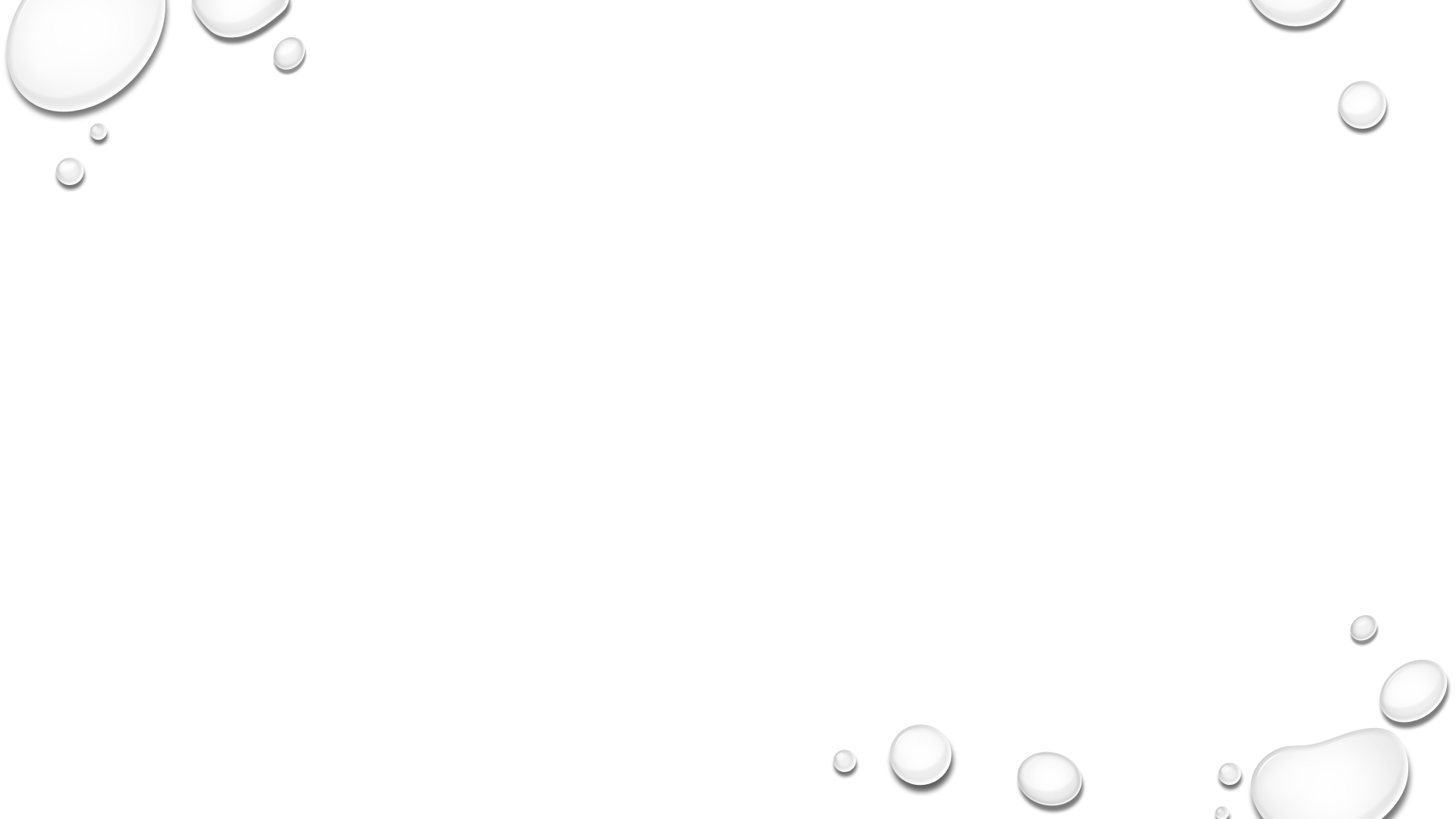 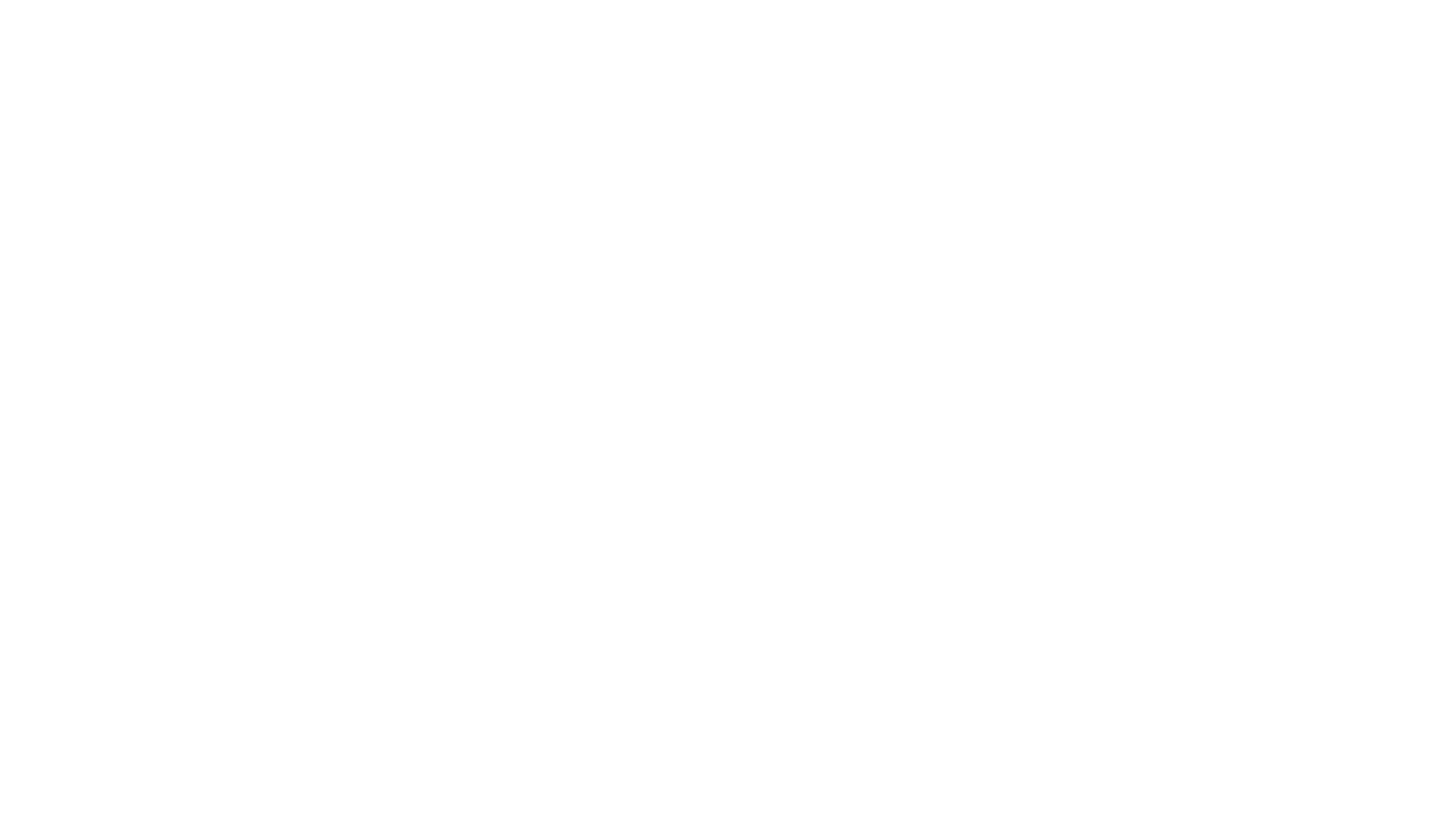 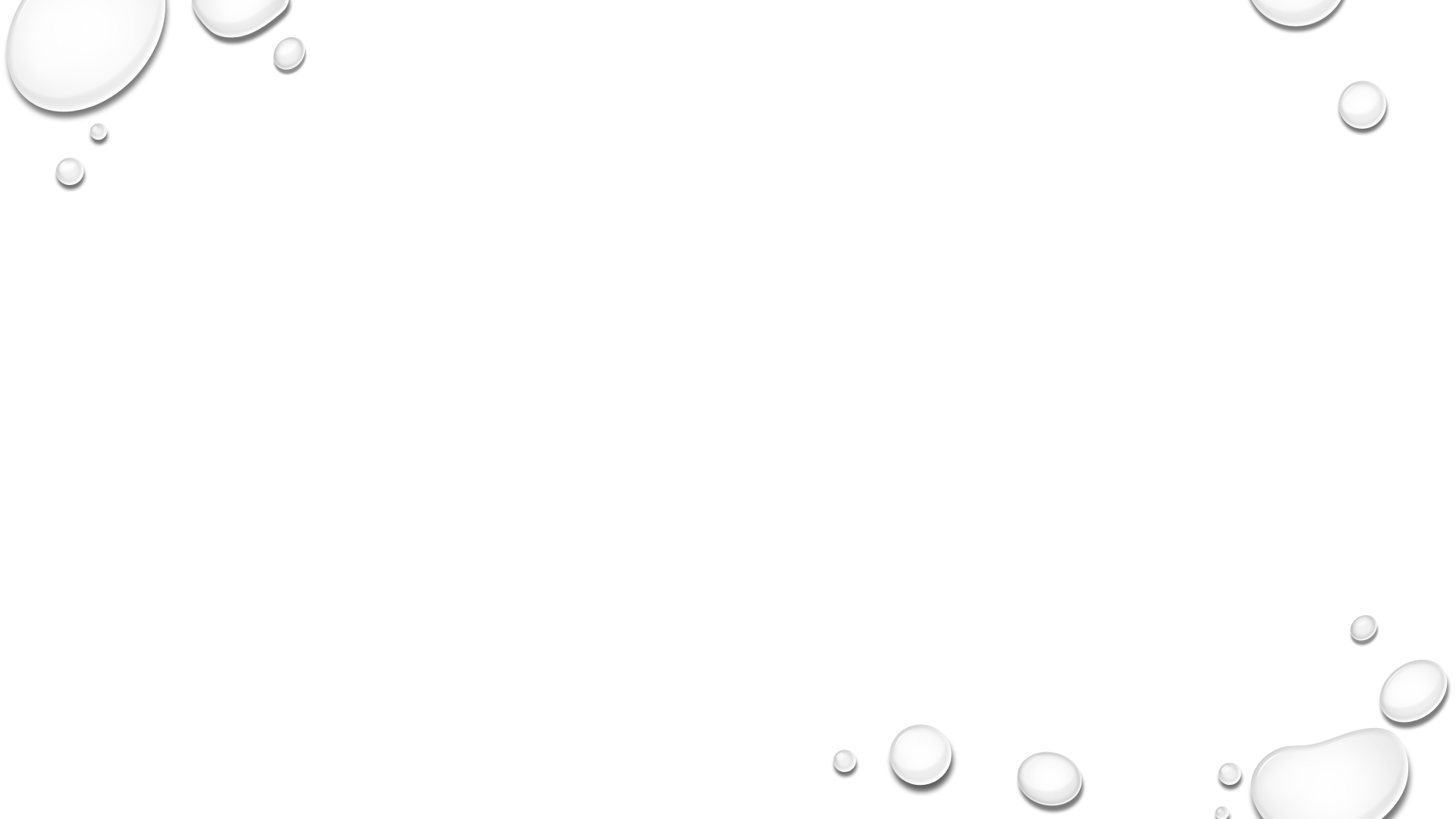 Connecting the Need and the Educational Program
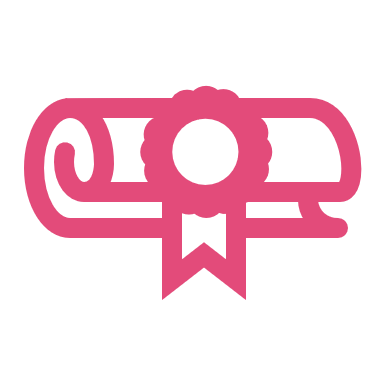 Once you have documented the need then you must choose an educational program that addresses the need.
The relationship between the need and the educational program is not a casual relationship.  It’s a marriage made in heaven!  
A strong application can show that the educational plan proposed will “fill the void,” or “correct the problem,” alleviating the need in the community.
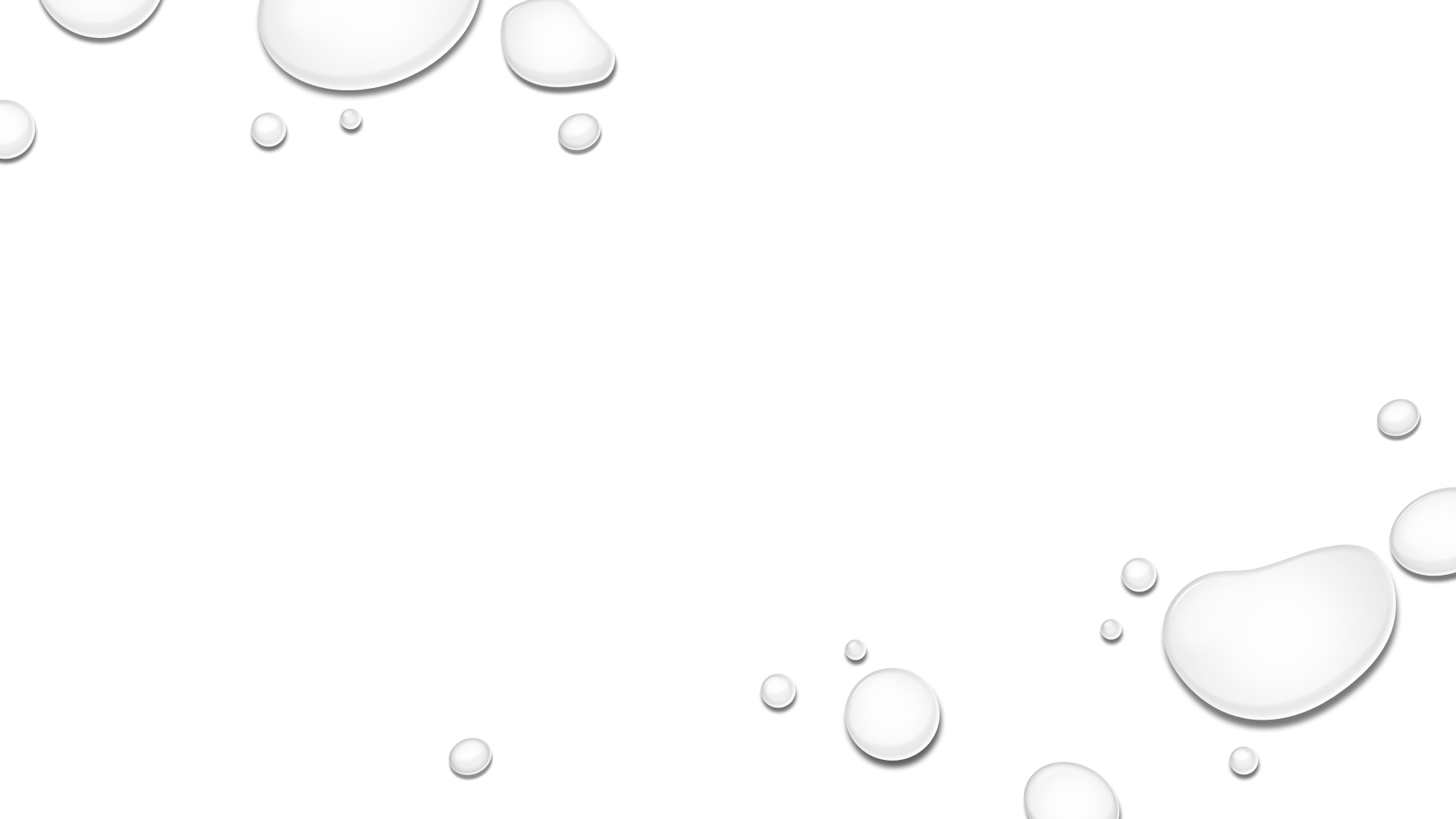 Best Practice is not innovative
Too many innovations leads to the educational program becoming unfocused, too many is just as bad as not enough
All your innovations should tie back to your documented need.
Being the only charter school in the district is not innovation.  Its what you are offering that is innovative.  
Just doing it better is not innovative
The Educational Program must be INNOVATIVE!!!!!!
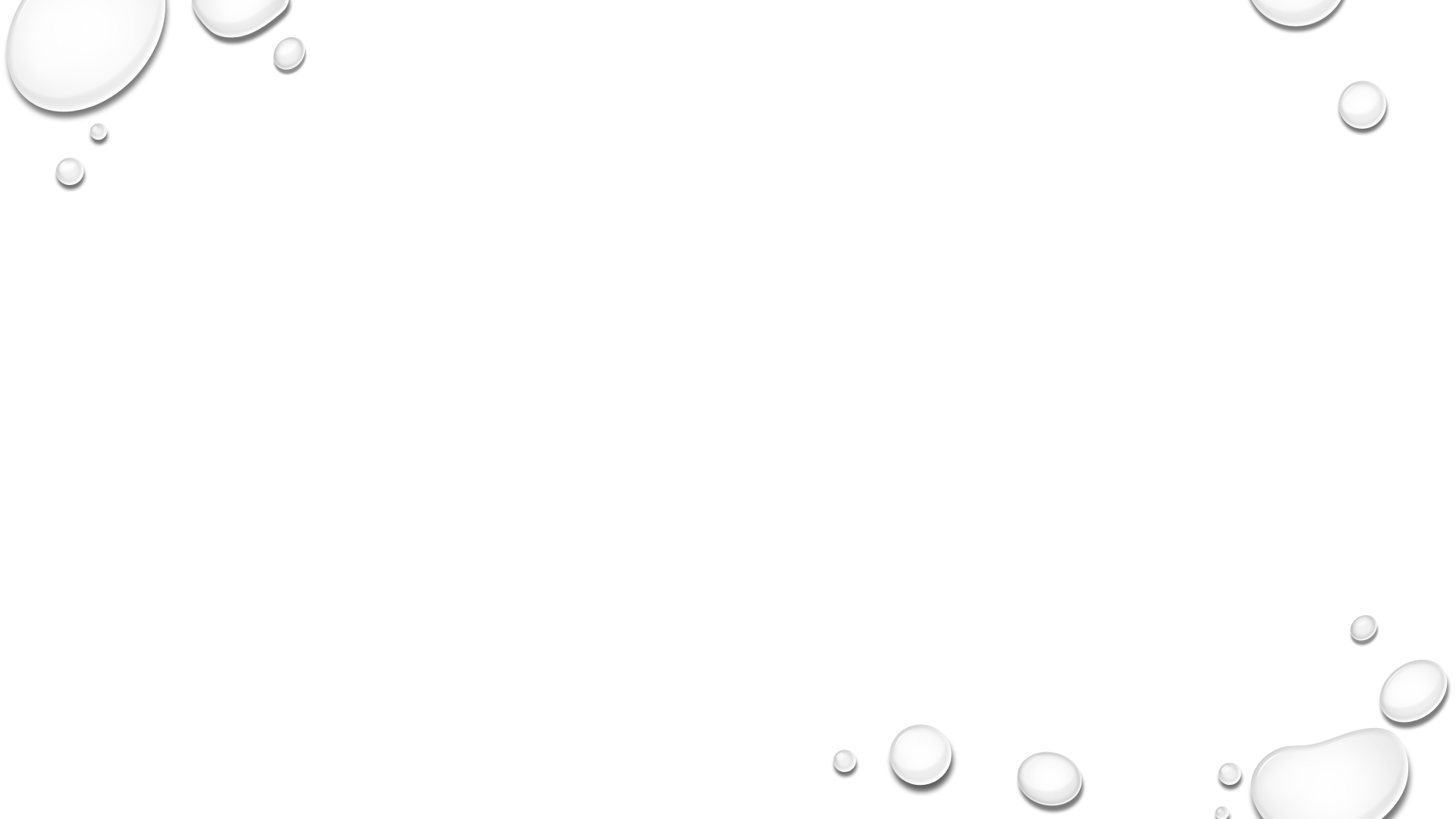 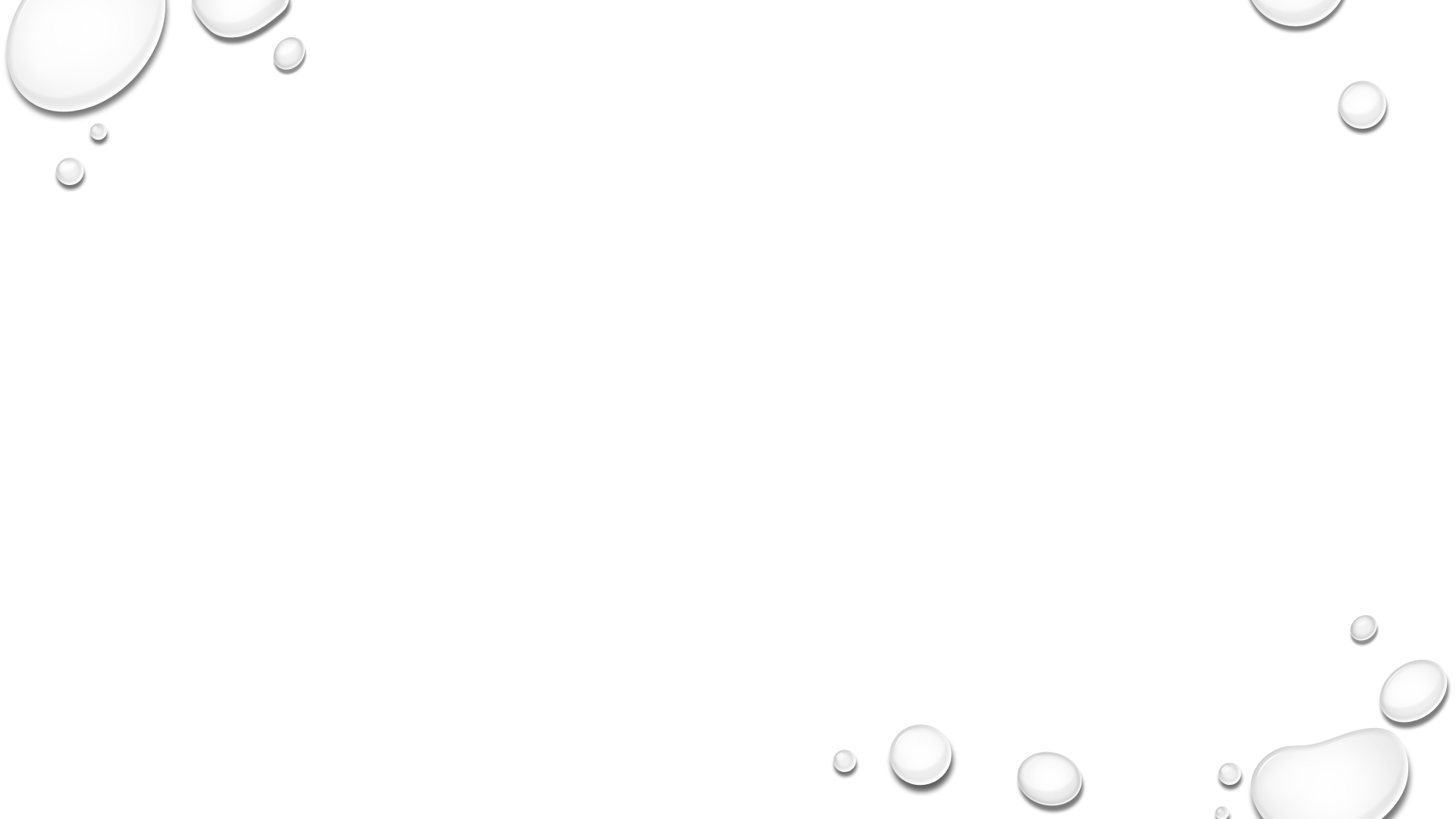 Examples of Innovation (not exhaustive)
STEM (science, technology, engineering and math)
Leadership Academy
Project Based- (real project based not just hands on learning)
Single Gender
Middle or Early College
Dual Credit
The Arts
Blended Learning
Language Immersion
The Educational Program must be INNOVATIVE!!!!!!
Traditional and Charter
Green is traditional school responsibilities
Red is the innovation of the educational plan
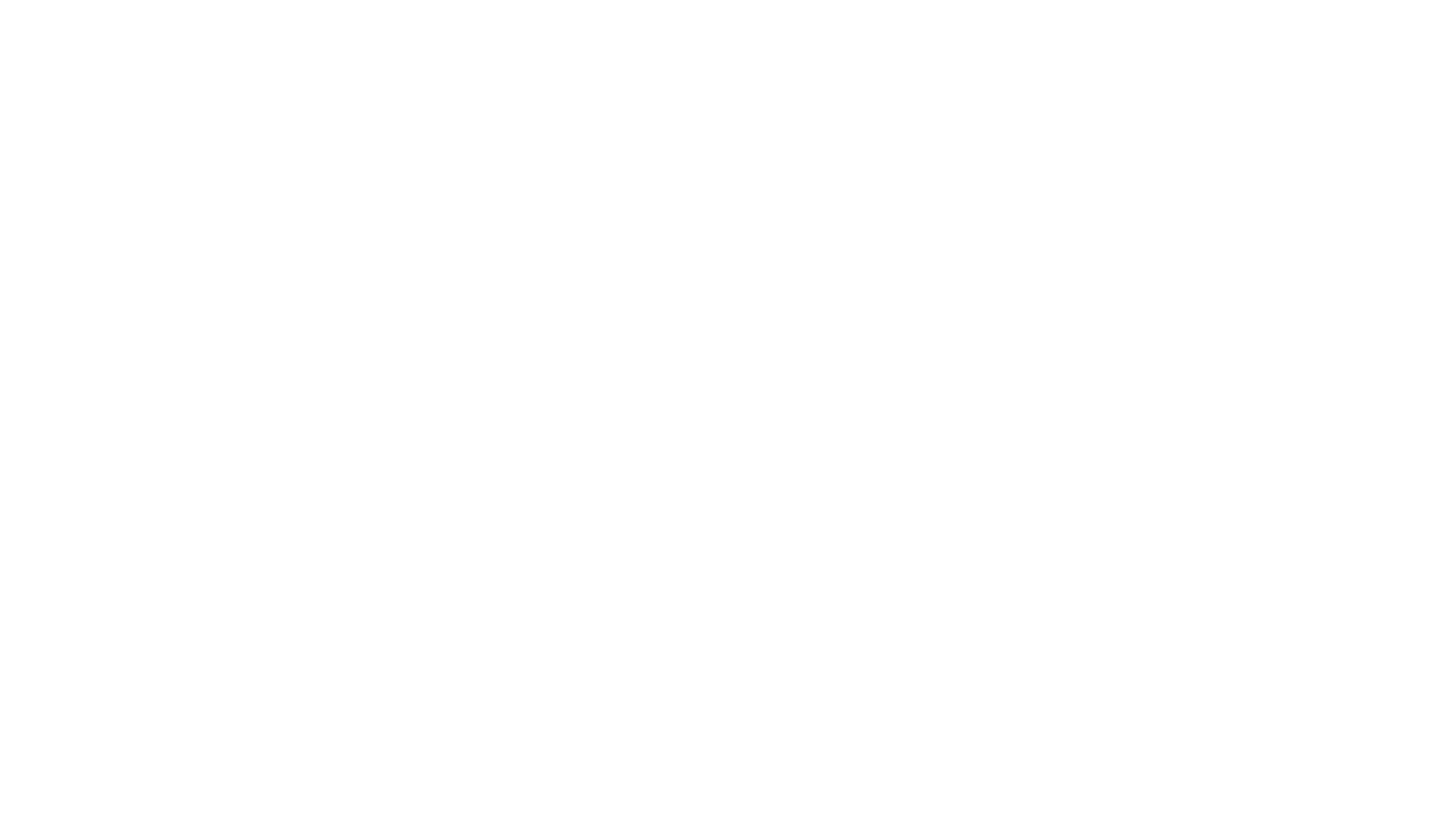 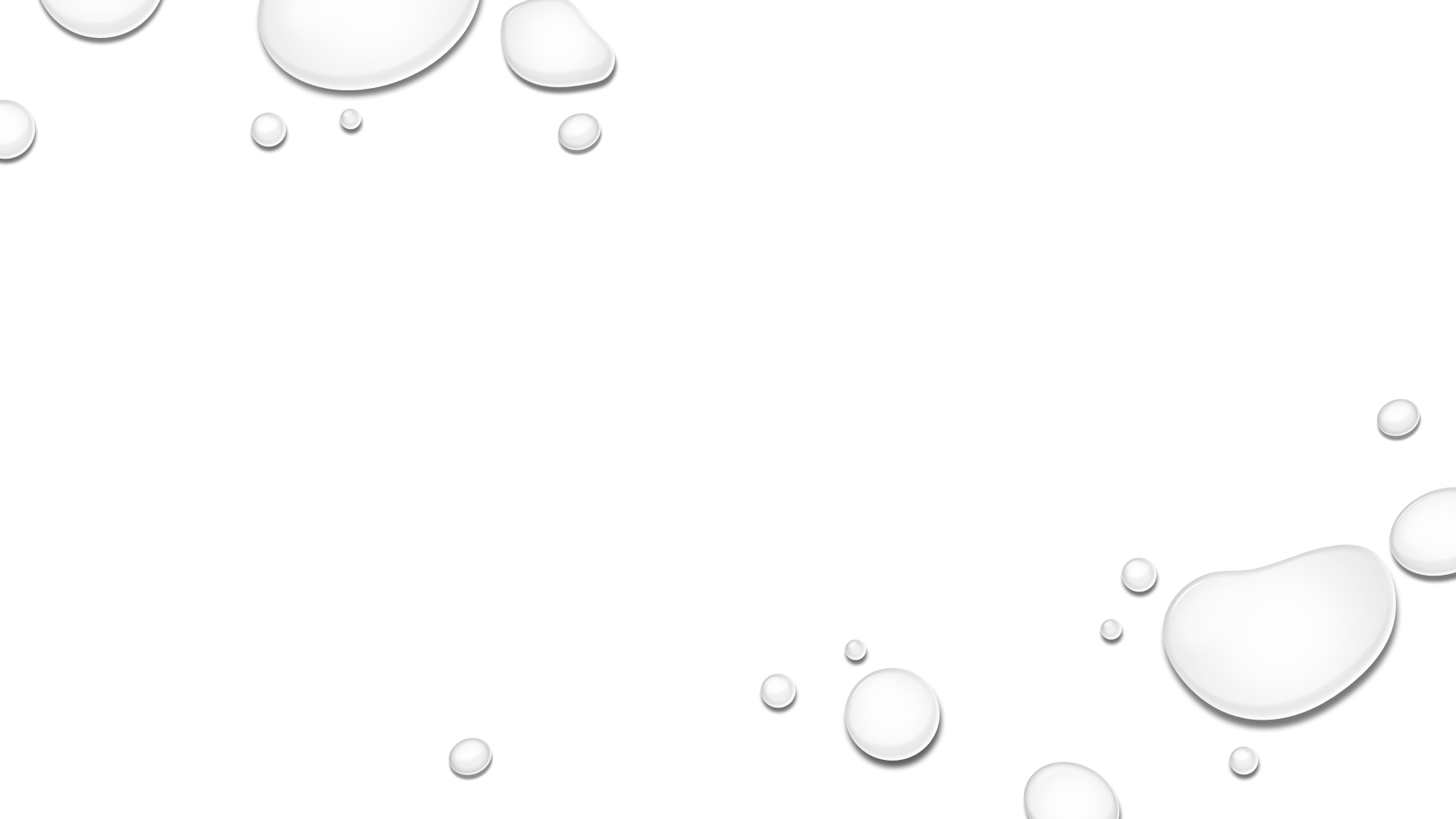 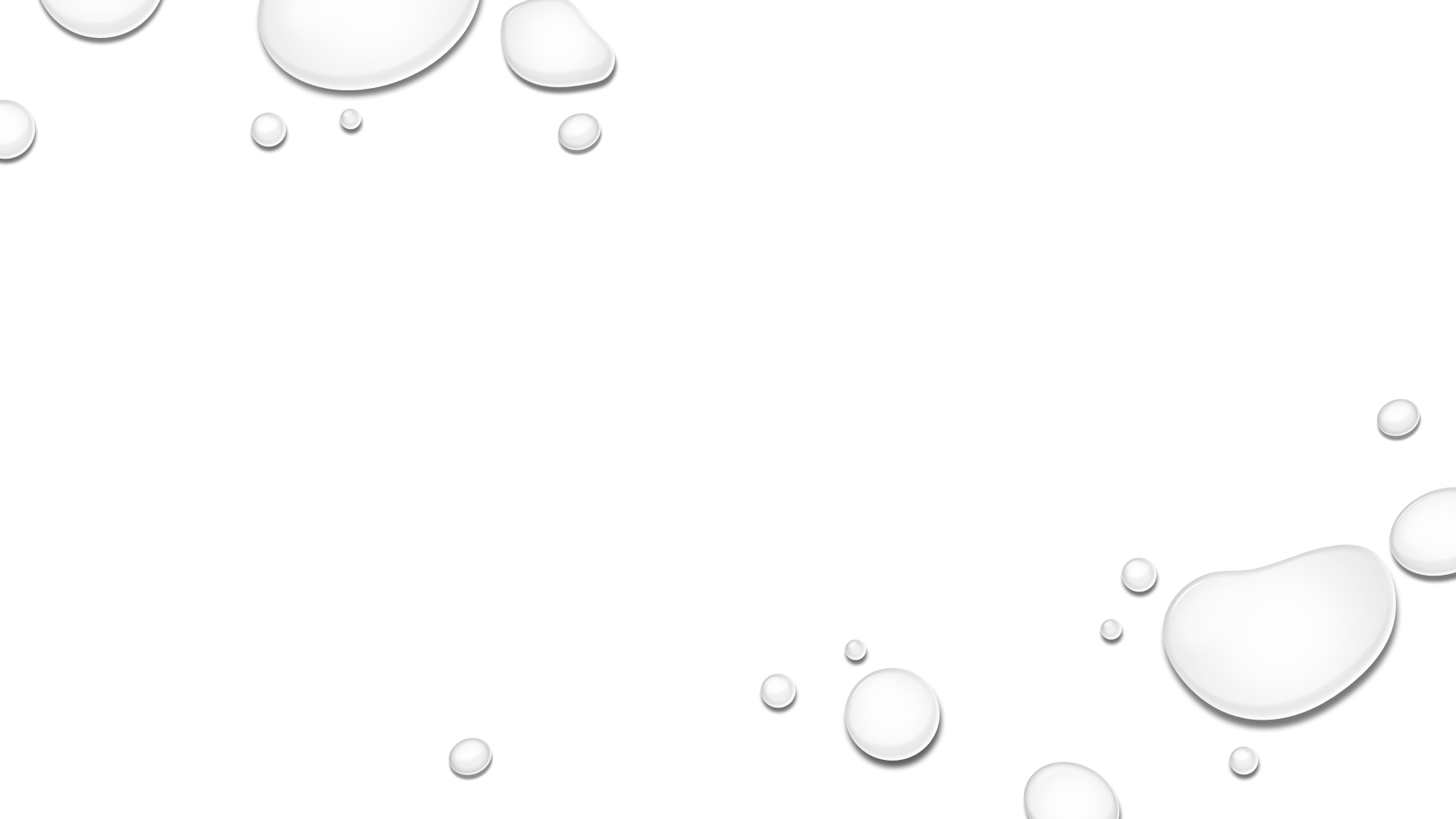 An educational plan is more than just your curriculum.  Its the combination of your pedagogy, support services, extra curricular activities, calendar, school time, etc.
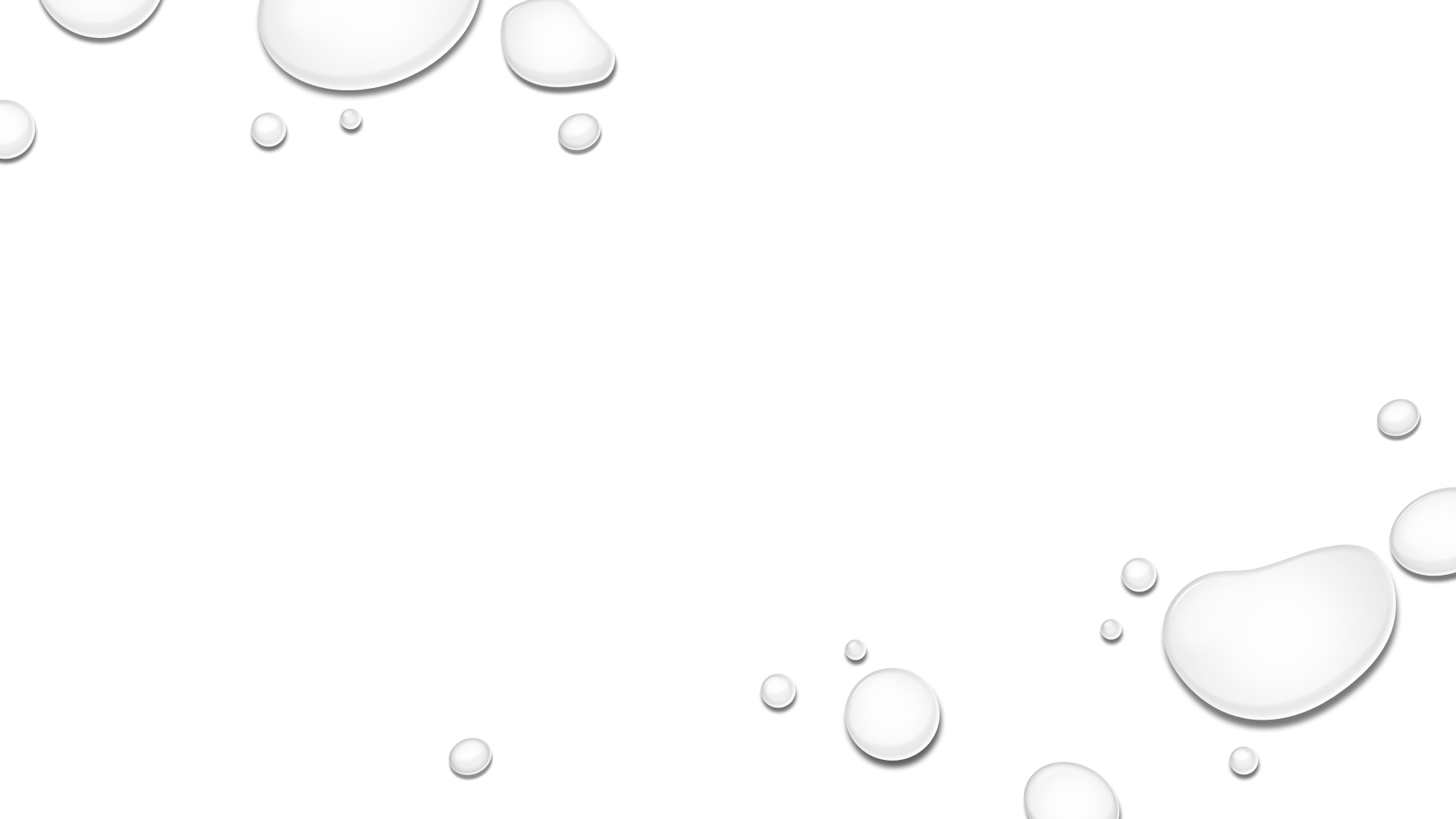 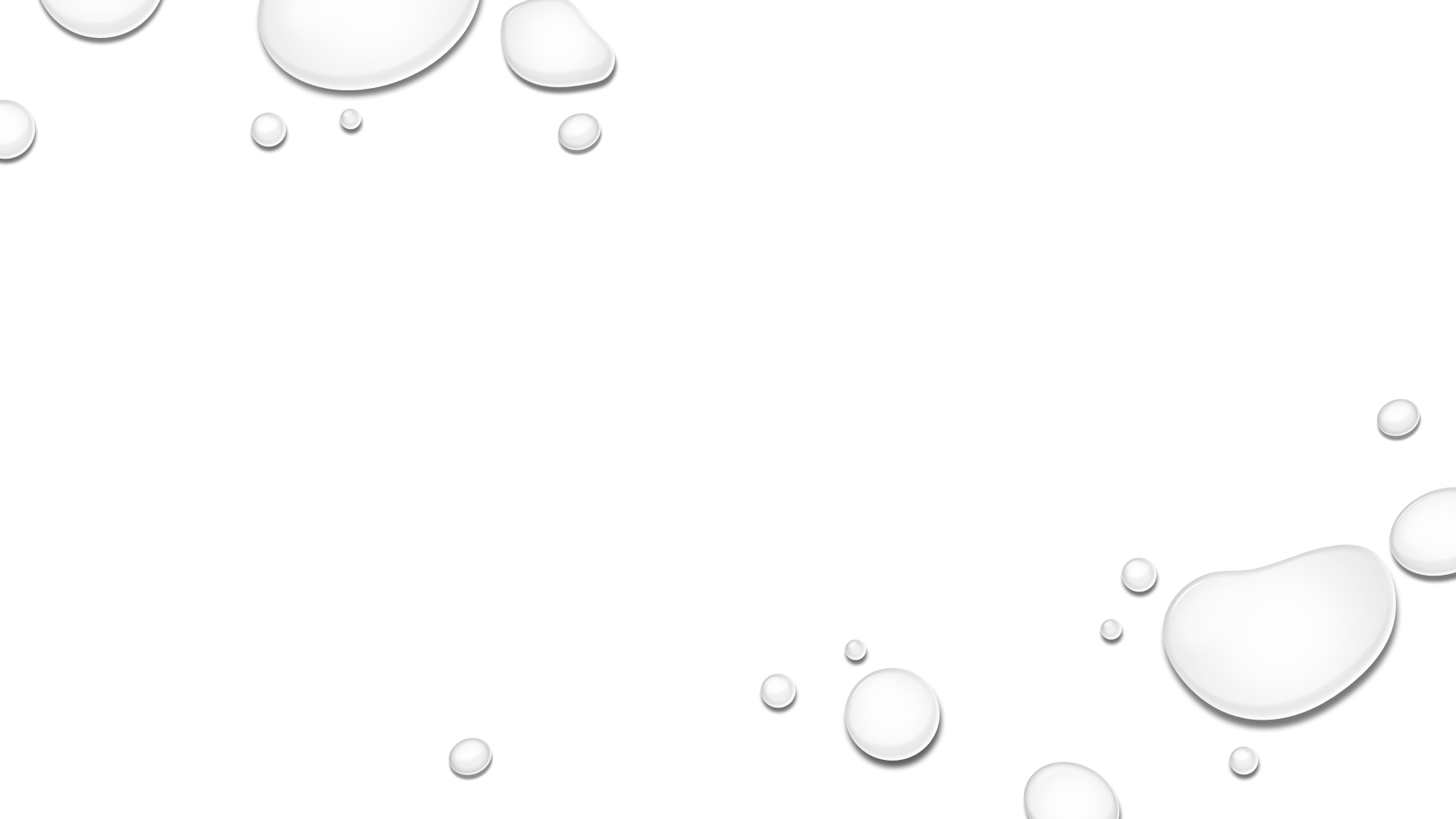 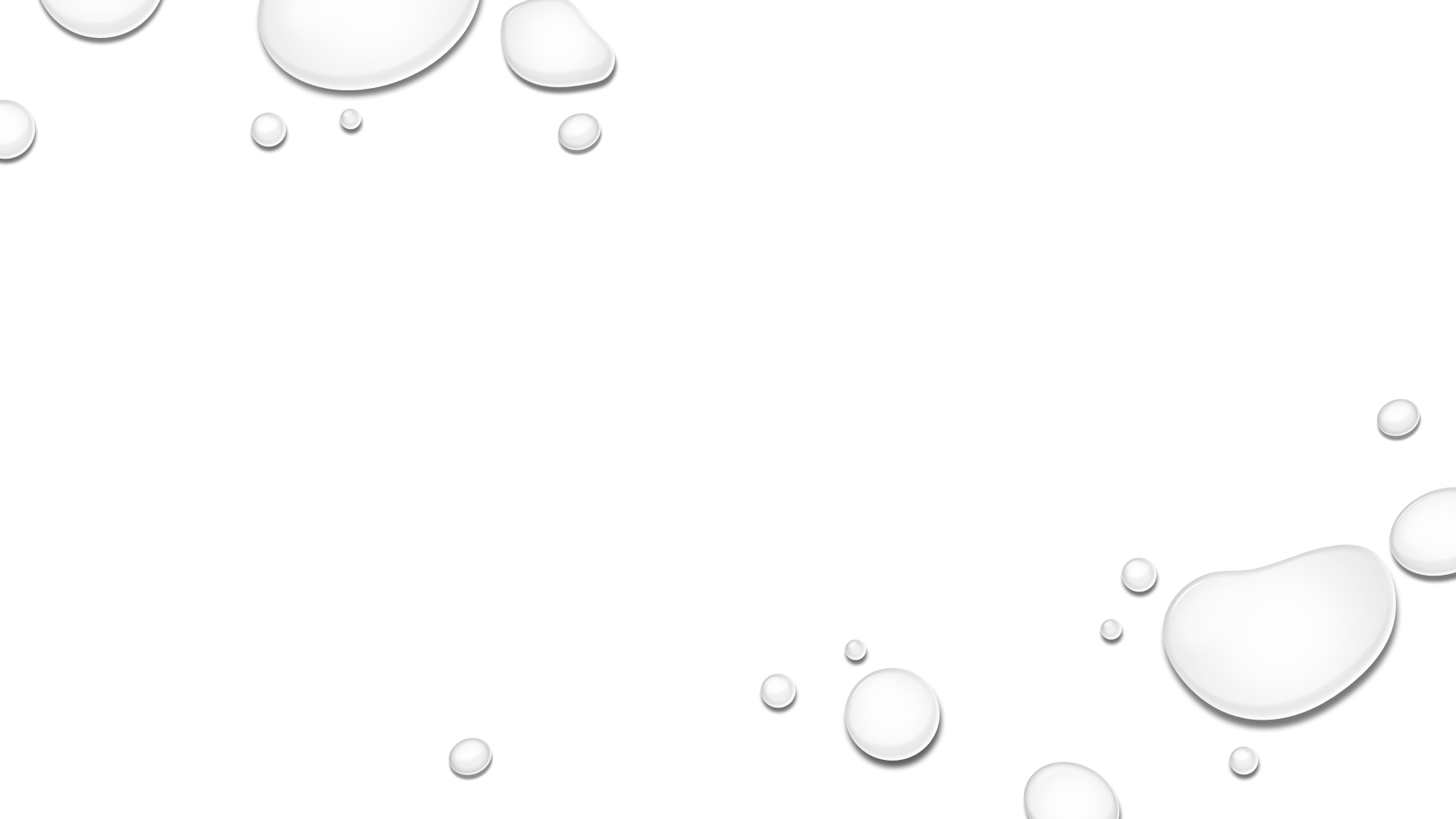 Understanding Your Chosen Curriculum
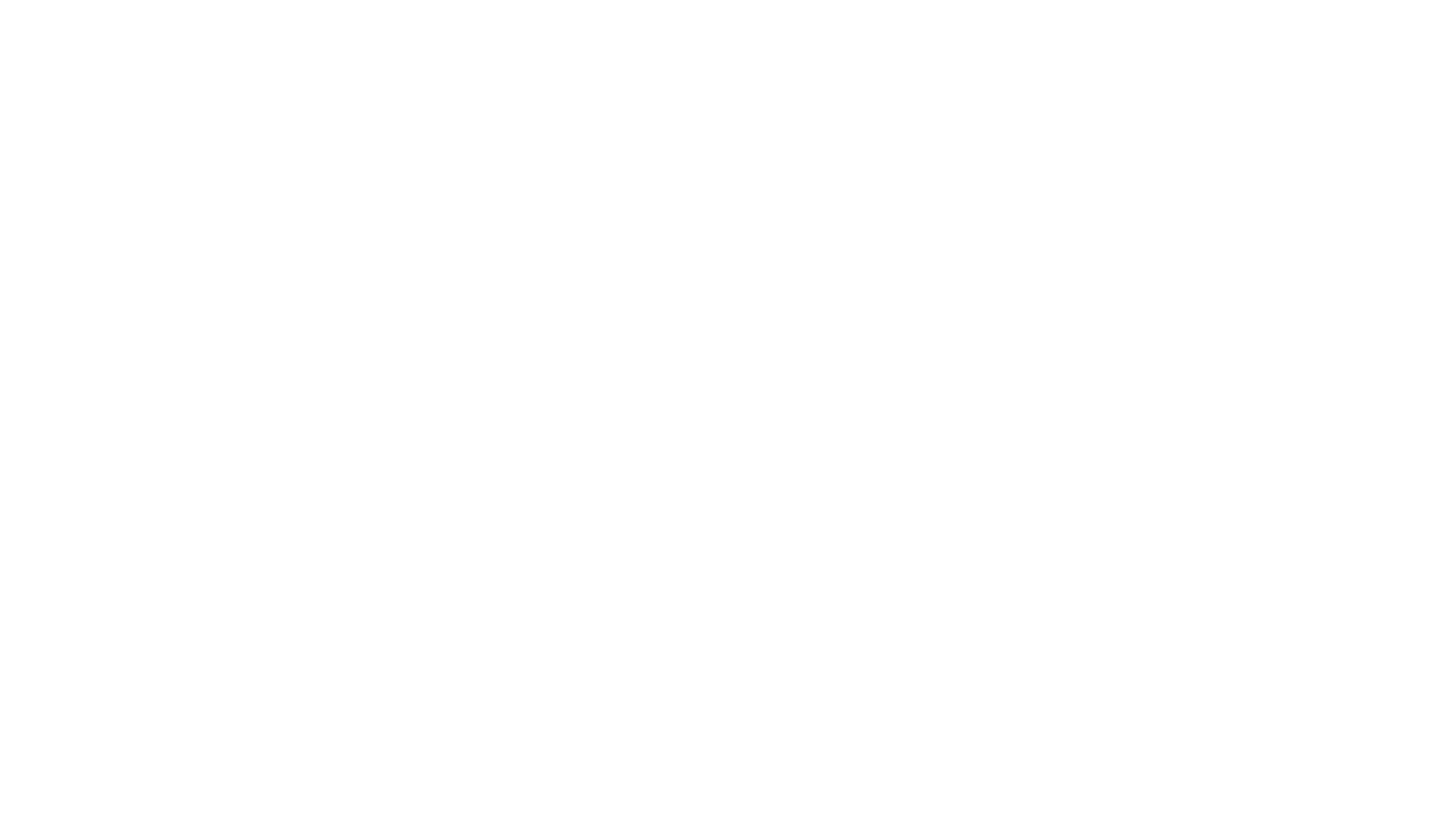 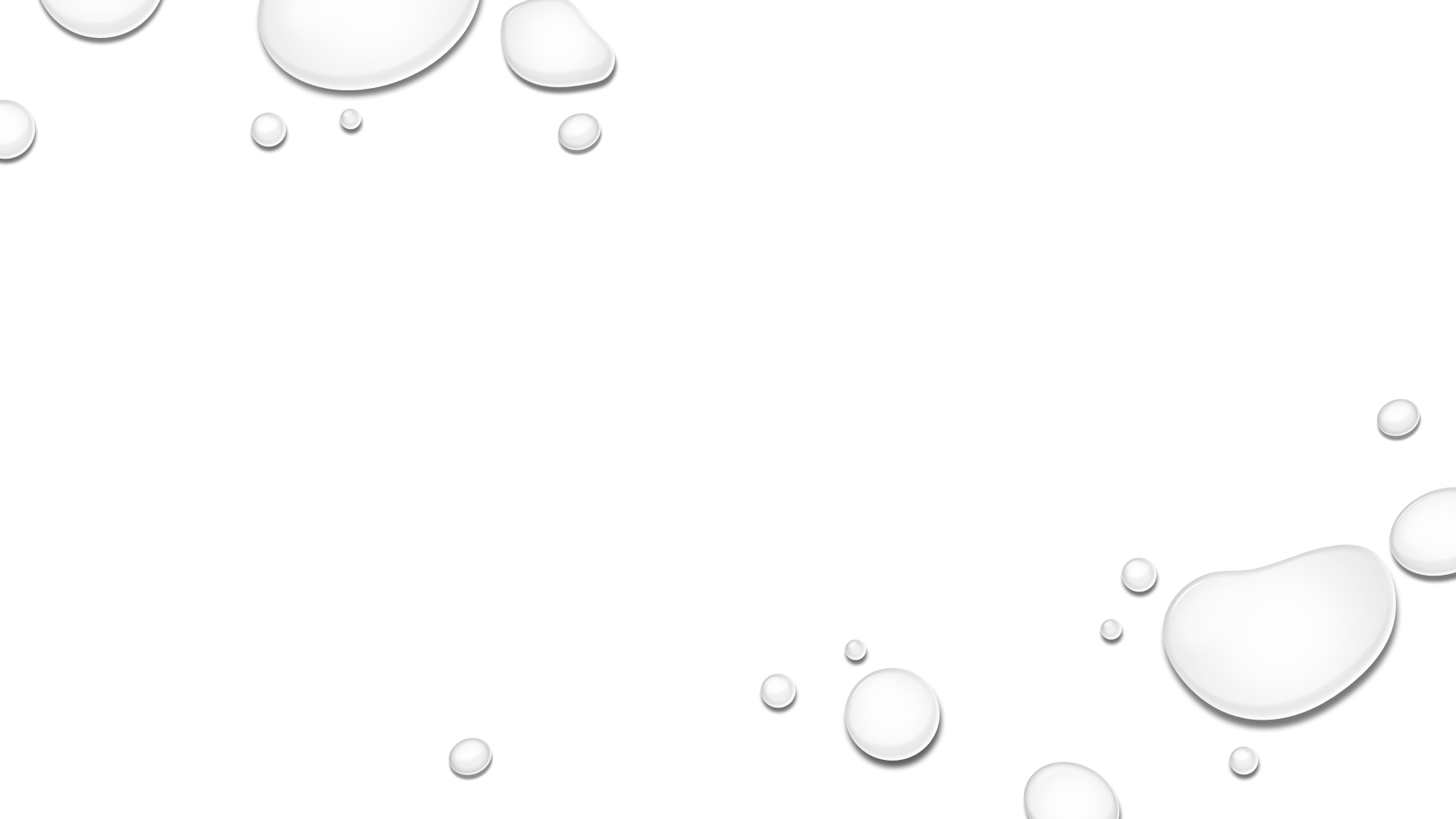 The need, educational plan and mission are like a three-legged stool.  It takes all three to make it stand.  All three must connect to each other.
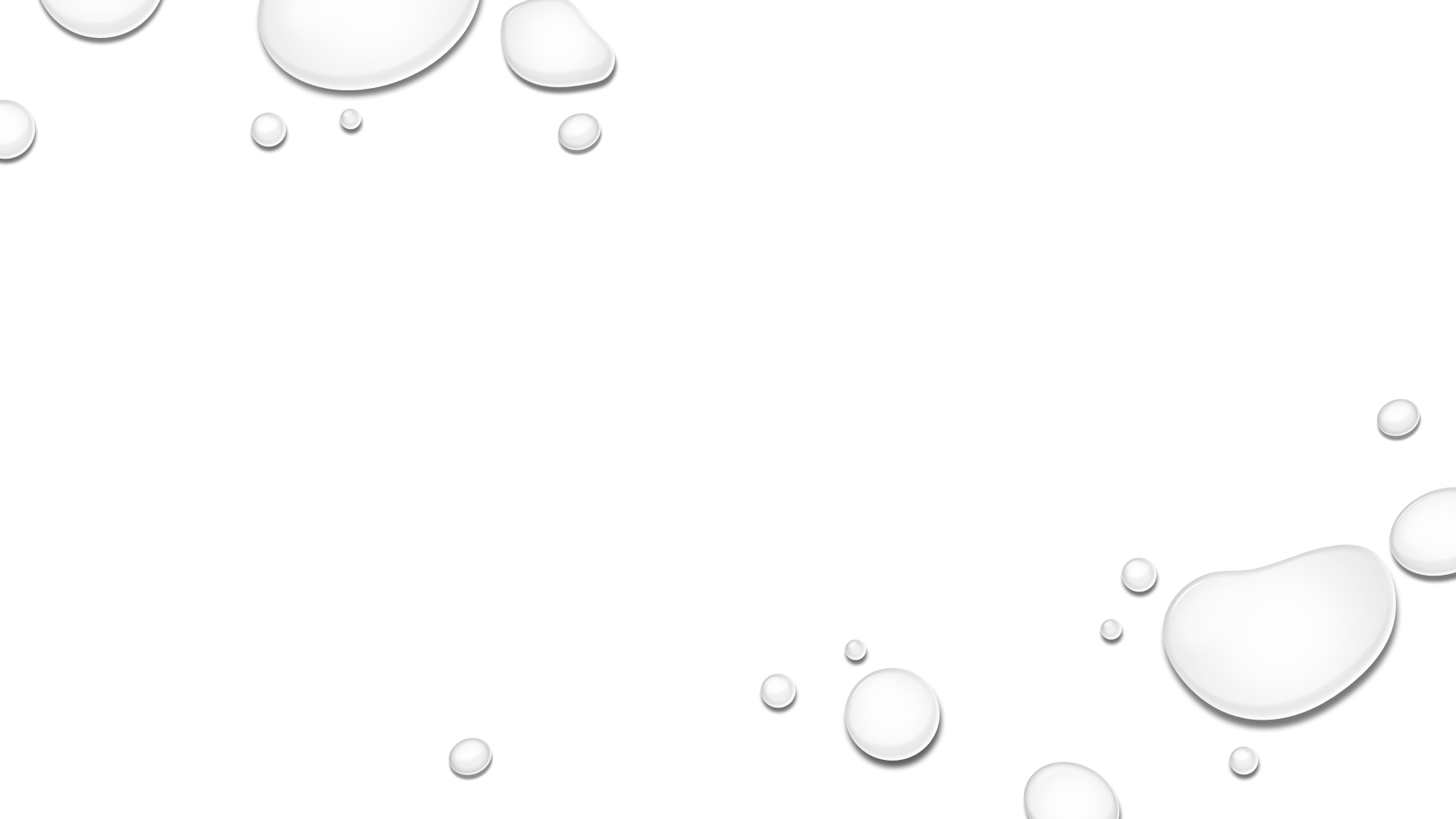 Mission Statement
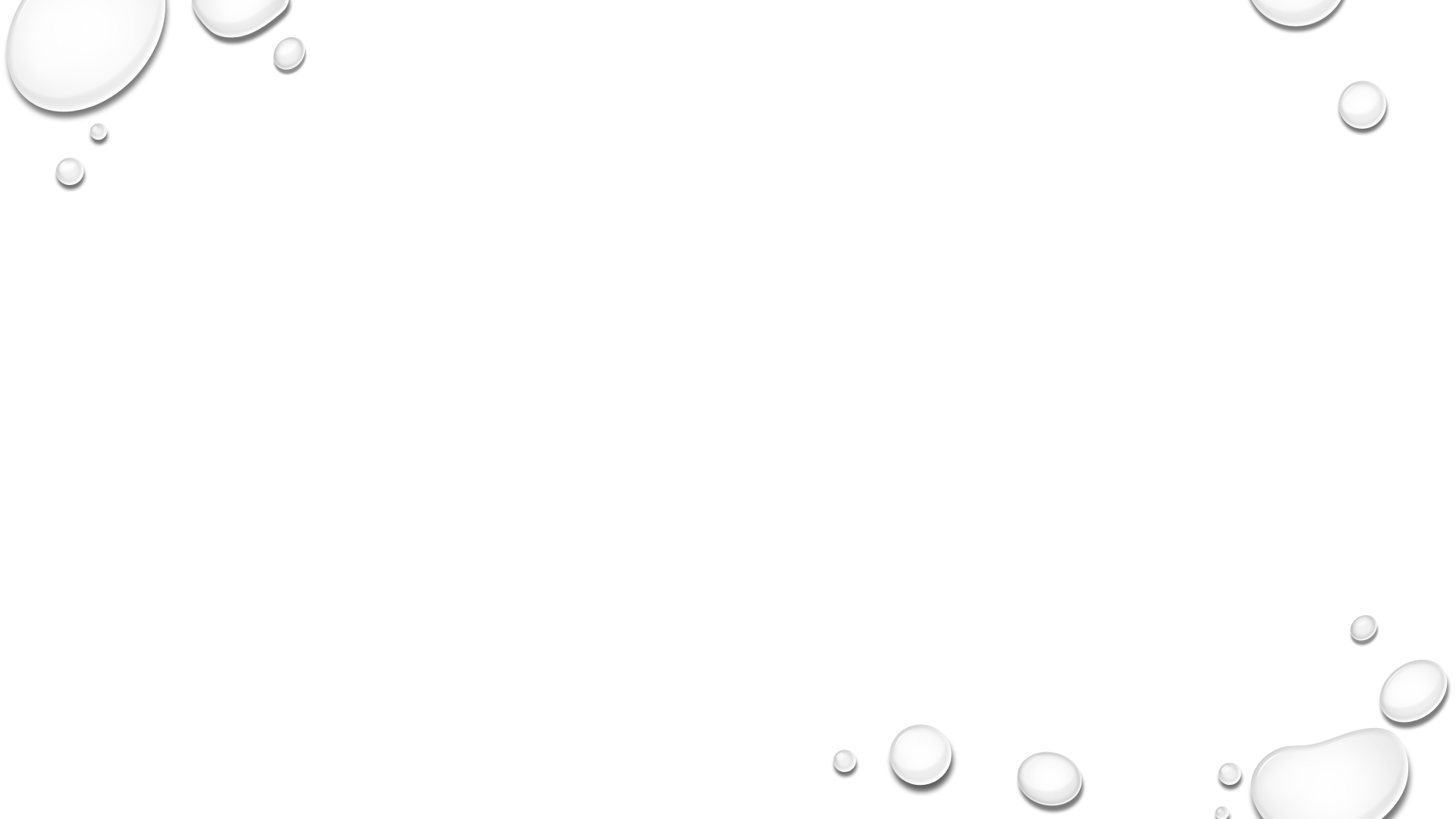 A mission statement should not be:
a description of the efforts of adults
4 sentences long
educational jargon
Bad Example
ABC Charter School strives to be a glowing light that will improve student academic performance by engaging students in joyful, meaningful, and creative learning.  We will develop a collaborative learning community that promotes inquiry based learning and critical thinking to prepare students to meet the needs of our global society.

Reword to: preparing students to be critical thinkers to meet the needs of our global community.
Mission Statement
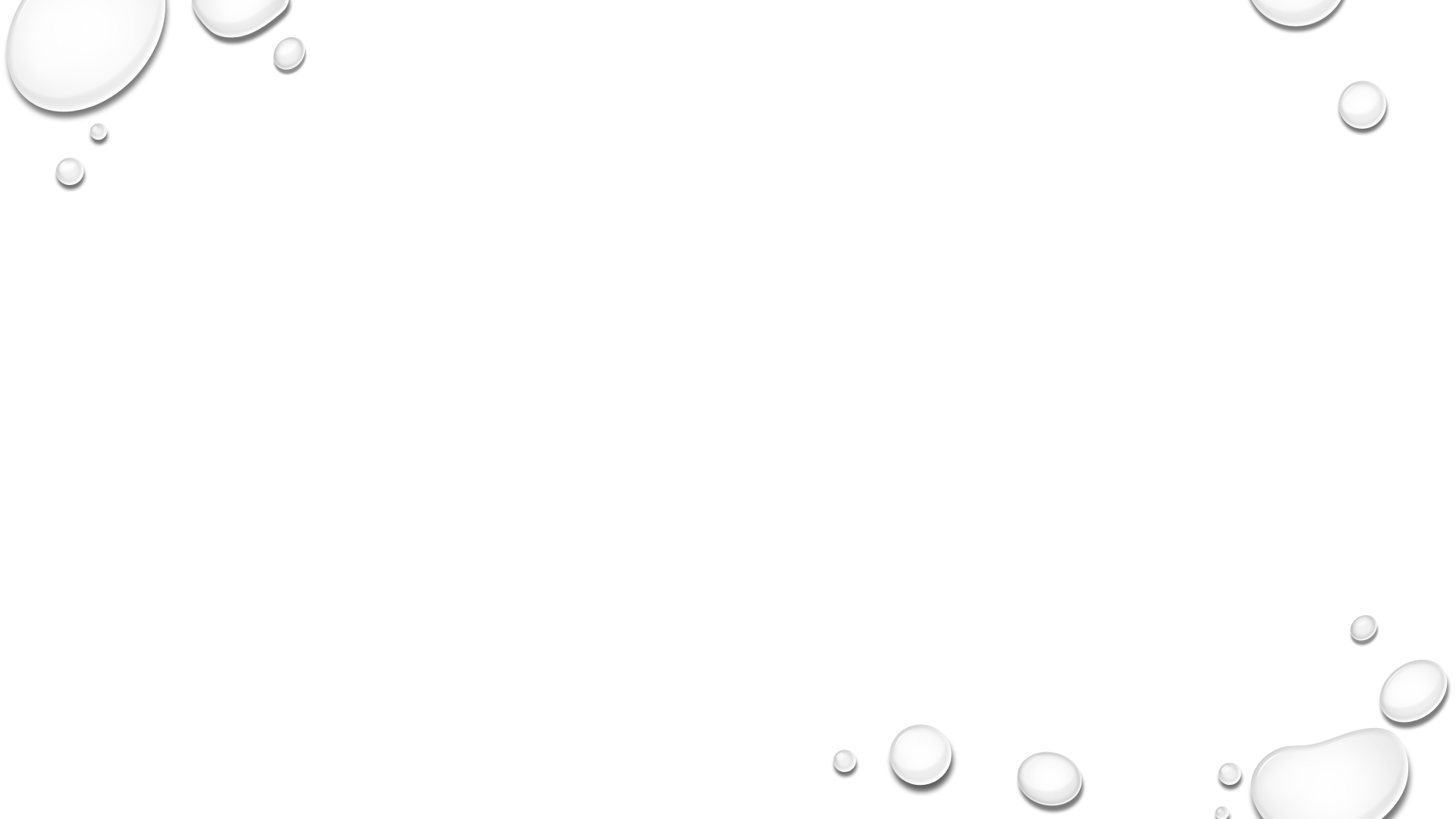 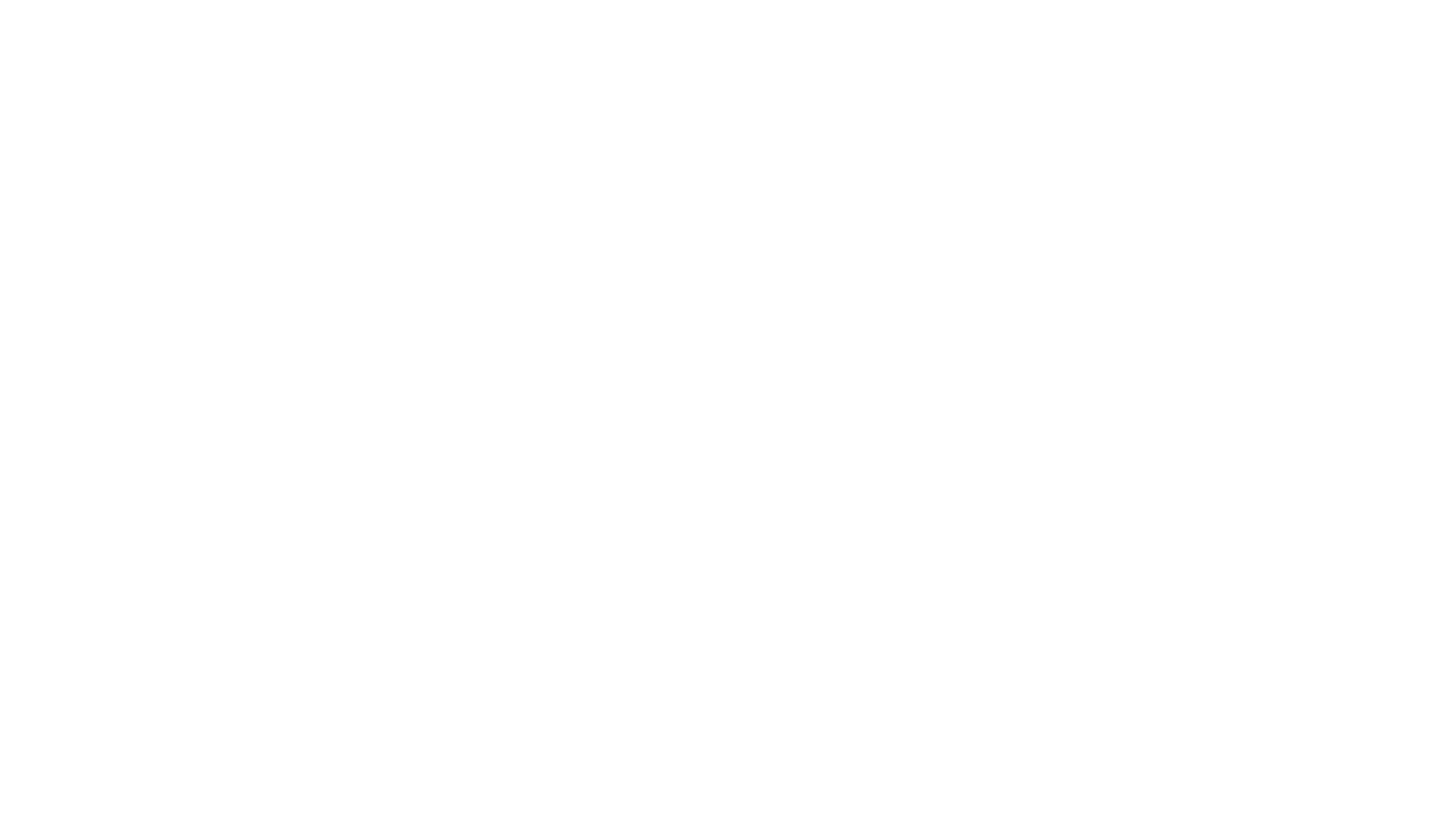 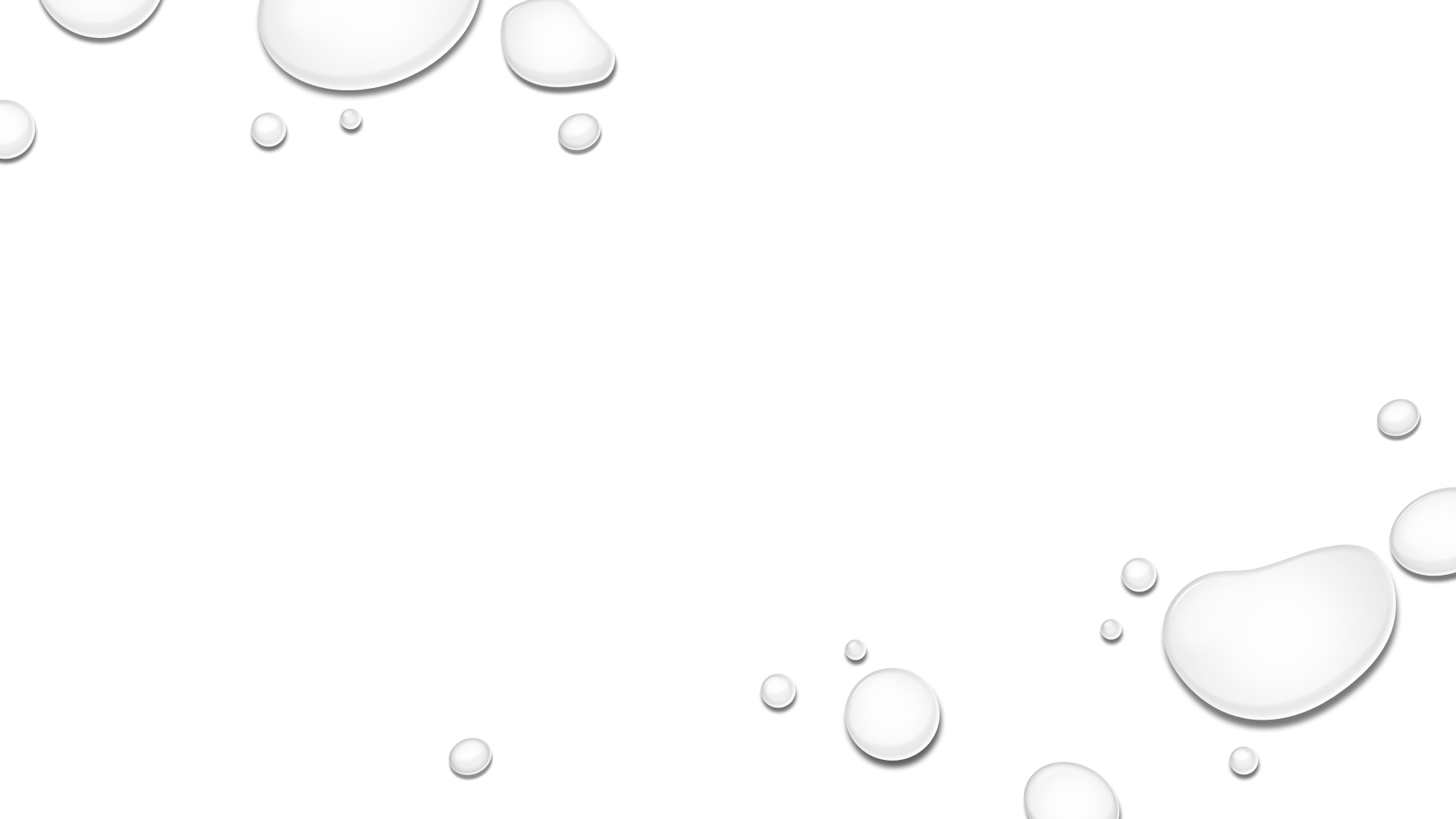 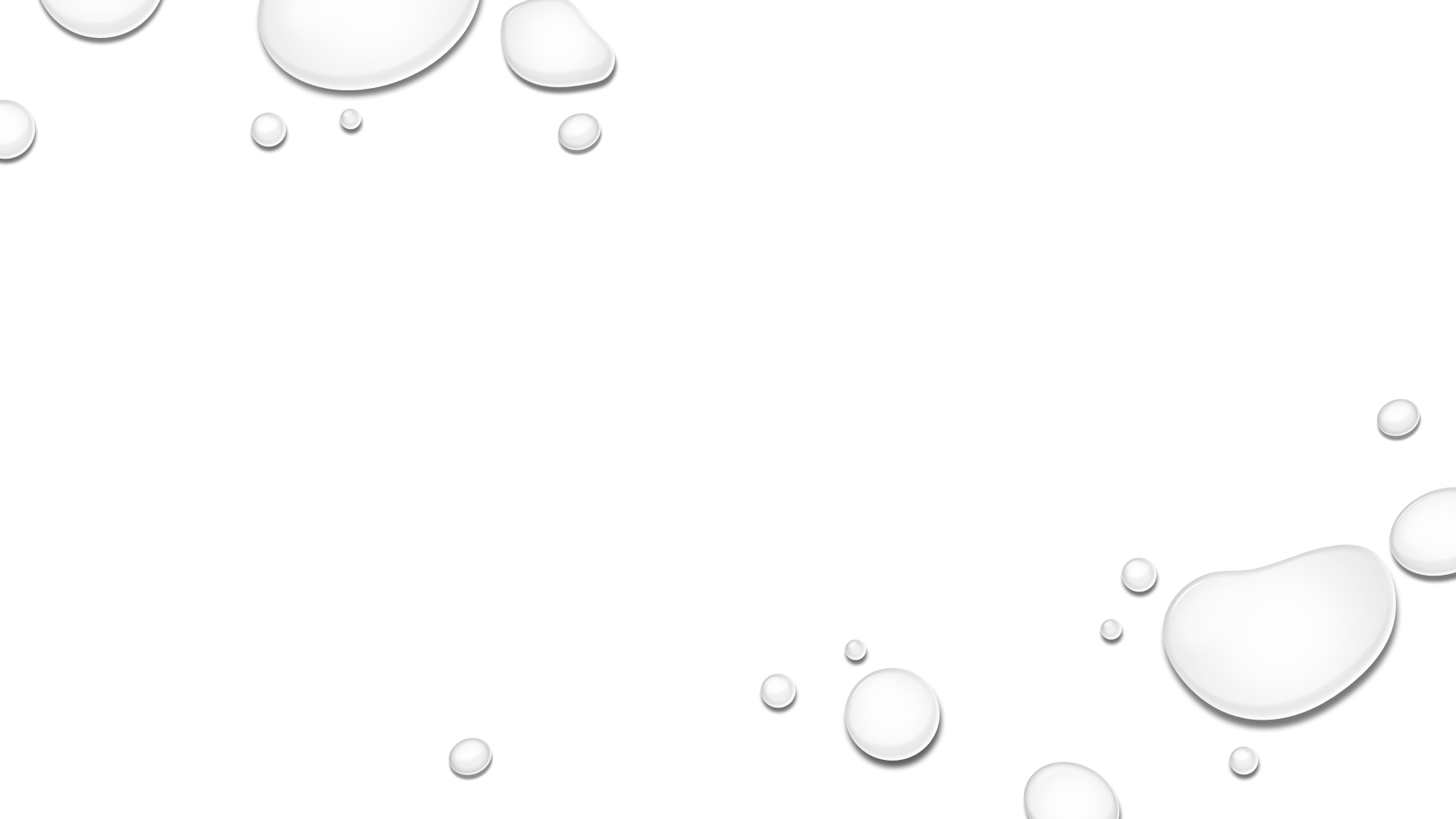 If you can’t recite your mission, then change it!
Mission Statement
http://www.nonprofitmarketingblog.com/comments/reader_question_how_do_i_make_my_mission_sound_more_exciting
Don’t write your mission until you know what your need and educational plan are.  
Have a vision for what you want your students to achieve.
Vision vs. Mission
All students of the 21st century will attain the highest level of academic knowledge, applied learning and performance skills to ensure fulfilling personal lives and careers and contribute to civic and economic progress in our diverse and changing democratic society. 
Create strong, effective schools that provide a wholesome learning environment through incentives that cause a high standard of student accomplishment as measured by a valid, reliable accountability system.
Appendices for Part I
Need and Support: Appendix A, B, C
Educational Program: Appendix E, F, G
Evidence of Need and Support
Charter Committee (Appendix A)
Resumes of the Charter Committee Members
Letters of Support (Appendix B)
Have as many letters as you can from local government, colleges, community organizations businesses, etc.  
Conversion Schools (Appendix C)
Not applicable to the LCA
Can only be chartered through the local district where it is located
Educational Plan
School Calendar and Daily Schedule (Appendix E)
Must show at least 180 of instruction
Year Round vs. Modified Calendar
Virtual School List of Courses (Appendix F)
Only Applicable to Virtual and Blended Schools 
Supporting Documents for the Described Educational Program (Appendix G)
This is where any research or supporting documents to your educational plan goes.  It is not a continuation of the narrative. 
The current application has two Appendix G.  This will be fixed before the new one is released.